संत ज्ञानेश्वर
श्री.विलास सखाराम सुर्वे सहायक प्राध्यापक,मराठी विभाग,महिला महाविद्यालय,कराड
संत ज्ञानेश्वर
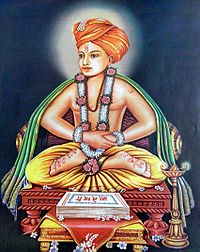 संत ज्ञानेश्वर 
		(जन्म : इ.स. १२७५ - समाधी : इ.स. १२९६)
   हे १३ व्या शतकातील प्रसिद्ध मराठी संत आणि कवी. 
	भागवत संप्रदायाचे प्रवर्तक. योगी व तत्त्वज्ञ होते..
 	 काव्यरचना –
				भावार्थदीपिका (ज्ञानेश्वरी), 
				अमृतानुभाव,
				 चांगदेवपासष्टी
 				हरिपाठाचे अभंग
कर्तृत्व
अध्यात्म आणि तत्त्वज्ञानाविषयक विचार मराठीतूनही 
व्यक्त करता येतात असा विश्वास संत ज्ञानेश्वरांनी आपल्या ग्रंथकर्तृत्वातून निर्माण केला. त्यामुळे समाजातील सर्व थरांतील लोकांना आध्यात्मिक लोकशाहीची प्रेरणा मिळाली.
ज्ञानेश्वरांचा जन्म आपेगाव येथे तेराव्या शतकात, मध्यरात्री श्रावण कृष्ण अष्टमी, शके ११९७    (इ.स. १२७५) रोजी झाला. त्यांच्या वडिलांचे नाव 
विठ्ठलपंत कुलकर्णी व त्यांच्या आई रुक्मिणीबाई या होत. 
गोविंदपंत व मीराबाई हे त्यांचे आजोबा-आजी होत. 
निवृत्तीनाथ हे ज्ञानेश्वरांचे थोरले बंधू. निवृत्ती, सोपान
 व मुक्ताबाई या त्यांच्या भावंडांचा जन्म अनुक्रमे 
शके ११९५, ११९९ व १२०१ मध्ये झाला. 
(काही अभ्यासकांच्या मते निवृत्ती, ज्ञानदेव, सोपान 
व मुक्ताबाई या सर्व भावंडांचा जन्म आळंदी येथेच 
अनुक्रमे शके ११९०, ११९३, ११९६ व ११९९ मध्ये झाला.)
देहान्त प्रायश्चित्त-
संन्यासाची मुले म्हणून सर्व समाज या चौघा भावंडांची हेटाळणी करीत असे. गावाने त्यांना व त्यांच्या कुटुंबाला वाळीत टाकले. परित्यक्त ब्राह्मण म्हणून त्यांना काळ कंठावा लागला. ज्ञानेश्वर व त्यांच्या भावंडांची मुंज करण्याचे आळंदीच्या ब्राह्मणांनी नाकारले. त्यावर विठ्ठलपंतांनी उपाय काय असे धर्मशास्त्रींना विचारले. त्यावर केवळ देहदंडाचीच शिक्षा आहे असे ब्राह्मणांनी सांगितले. मुले संस्कारांपासून वंचित राहू नये व त्यांचे भविष्यात भले व्हावे यासाठी विठ्ठलपंतानी व रुक्मिणीबाई यांनी आत्महत्या करून देहान्त प्रायश्चित्त घेतले.
ज्ञानेश्वरी
निवृत्तीनाथ हेच ज्ञानेश्वरांचे सद्गुरू होते. नेवासा क्षेत्रात आपल्या गुरूंच्या कृपाशीर्वादाने गीतेवर त्यांनी प्रख्यात टीका लिहिली. खरे पाहता ज्ञानेश्वरांनी ही टीका सांगितली व सच्चिदानंद बाबा यांनी लिहिली. या ग्रंथास ‘ज्ञानेश्वरी’ किंवा ‘भावार्थदीपिका’ असे म्हणतात. हे मराठी वाङ्मयाचे देशीकार लेणे झाले. ज्ञानेश्वरीच्या माध्यमातून संस्कृत भाषेतील ‘ज्ञान’, श्री संत ज्ञानेश्वरांनी प्राकृत भाषेत आणले.
माझा मराठाचि बोलू कौतुके। परि अमृतातेहि पैजासी जिंके।
 ऐसी अक्षरे रसिके। मेळवीन।। (ज्ञाने - ६.१४)
असे म्हणत त्यांनी मराठी भाषेविषयीचा अभिमान, मराठीची महती व्यक्त केली आहे. 
	कर्मयोग, ज्ञानयोग व भक्तियोग सांगणार्‍या ज्ञानेश्वरीत सुमारे ९००० ओव्या आहेत. हा ग्रंथ इ.स. १२९० मध्ये लिहिला गेल्याचे मानले जाते.
अनुभवामृत
त्यांचा दुसरा ग्रंथ ‘अनुभवामृत’ किंवा ‘अमृतानुभव’ होय. हा विशुद्ध तत्त्वज्ञानाचा, जीव-ब‘ह्म ऐक्याचा ग्रंथ आहे. सुमारे ८०० ओव्या (दहा प्रकरणे) या ग्रंथात आहेत. तत्त्वज्ञानाच्या दृष्टीने हा श्रेष्ठ ग्रंथ आहे.
चांगदेव पासष्टी
‘चांगदेव पासष्टी’ या ग्रंथाद्वारे त्यांनी चांगदेवांचे गर्वहरण करून त्यांना उपदेश केला. चांगदेव हे महान योगी १४०० वर्षे जगले असे मानले जाते. पण त्‍यांचा अहंकार गेला नव्हता. यासाठी संत ज्ञानेश्वरांनी उपदेशपर लिहिलेले ६५ ओव्यांचे पत्र म्हणजे चांगदेव पासष्टी हा ग्रंथ होय. यात अद्वैतसिद्धान्ताचे अप्रतिम दर्शन आहे.
‘हरिपाठ
	        संत ज्ञानेश्वरांचा ‘हरिपाठ’ (अभंगात्मक,२८ अभंग) हा नामपाठ आहे. यात हरिनामाचे महत्त्व सांगितले आहे.
संजीवन समाधी
संतवर्य ज्ञानदेवांनी वयाच्या अवघ्या २१ व्या वर्षी, आळंदी येथे इंद्रायणी नदीच्या काठी संजीवन समाधी घेतली (कार्तिक वद्य त्रयोदशी, शके १२१८, दुर्मुखनाम संवत्सर, इ.स.१२९६, गुरुवार). हा ‘ज्ञानसूर्य’ मावळल्यानंतर अवघ्या वर्षभरात निवृत्ती, सोपान व मुक्ताबाई या त्यांच्या भावंडांनी आपली इहलोकीची यात्रा संपवली.
ज्ञानेश्वरांवरील आणि ज्ञानेश्वरांच्या ग्रंथांवरील पुस्तके
अमृतानुभव (रा.ब. रानडे)
अमृतानुभव (पंडित सातवळेकर)
संत ज्ञानेश्‍वर : समाधी रहस्य आणि जीवन चरित्र                                                                                           (प्रवचन संग्रह, प्रवचनकार आणि लेखक - तत्त्वदर्शक सरश्री)
संत ज्ञानेश्वरांचा अमृतानुभव (सोप्या पद्यमय मराठीत अमृतानुभव - (विंदा करंदीकर)
अलौकिकतावाद ज्ञानेश्वरांचा (लेखिका : डॉ. श्यामला मुजुमदार) - ढवळे प्रकाशन २०१४ (दुसरी आवृत्ती)
इंद्रायणीकाठी (कादंबरी, रवींद्र भट)
Tha Genius of Dnyaneshvar (रवित थत्ते)
भावार्थ ज्ञानेश्वरी (प्रा.शं.वा. दांडेकर)
माणूस नावाचे जगणे (रविन लक्ष्मण थत्ते)
मी हिंदू झालो (रविन थत्ते)
येणें वाग्यज्ञें तोषावें (लेखक : डॉ. अविनाश स. पितळे) - प्रकाशक ऋजुता पितळे (पुणे) : ज्ञानेश्वरांच्या सर्वच वाङ्‌मय कृतींचा परिचय
(वि)ज्ञानेश्वरी (रविन थत्ते, मृणालिनी चितळे)
ज्ञानदेवांची भजने आणि चांगदेव चाळीशी (विनोबा भावे)
श्रीज्ञानेश्वर चरित्र (ल.रा. पांगारकर)
श्रीज्ञानेश्वर : तत्त्वज्ञ, संत आणि कवी (व्याख्यानसंग्रह, व्याख्याते लेखक : डॉ. व.दि. कुलकर्णी) - ढवळे प्रकाशन
ज्ञानेश्वर नीति कथा (वि.का. राजवाडे)
ज्ञानेश्वरी (राजवाडे संहिता); अध्याय १, ४ व १२
ज्ञानेश्वरी अध्याय १२ वा - एक अभ्यास (प्रा. भावे, प्रा. दाते; मेहता प्रकाशन)
ज्ञानेश्वरी - एक अपूर्व शांतिकथा (लेखक : डॉ. व.दि. कुलकर्णी) - मॅजेस्टिक प्रकाशन २०१४ (दुसरी आवृत्ती)
ज्ञानेश्वरी (ओबड-धोबड) - रविन मायदेव थत्ते
ज्ञानेश्वरीचे शब्दभांडार (रामचंद्र नारायण वेलिंगकर)
ज्ञानेश्वरीतील तत्त्वज्ञान (डॉ. शं.दा. पेंडसे)
ज्ञानेश्वरीतील मराठी भाषेचे व्याकरण (वि.का. राजवाडे)
ज्ञानेश्वरीतील विदग्ध रसवृत्ती डॉ. (रा.शं. वाळिंबे)
ज्ञानेश्वरी दर्शन (प्रा. रा.श्री. जोग)
ज्ञानेश्वरी सर्वस्व (न.चिं.केळकर)
ज्ञानेश्वरी (साखरेमहाराज)
चित्रपट
ज्ञानेश्वरांच्या जीवनावर ’संत ज्ञानेश्वर’ नावाचा मराठी चित्रपट प्रभात फिल्म कंपनीने काढला होता. तो १८ मे १९४० रोजी एकाच वेळी मुंबईत आणि पुण्यात प्रकाशित झाला. पुण्यात तो ३६ आठवडे चालला. या चित्रपटामुळे प्रभातची कीर्ती जगभर पसरली. आजही हा चित्रपट गर्दी खेचतो.
संत ज्ञानेश्वर नावाचा हिंदी चित्रपट सन १९६४मध्ये बनला होता
धन्यवाद